Woman Crush Wednesday: Nettie Stevens
Grades 9-10 Science
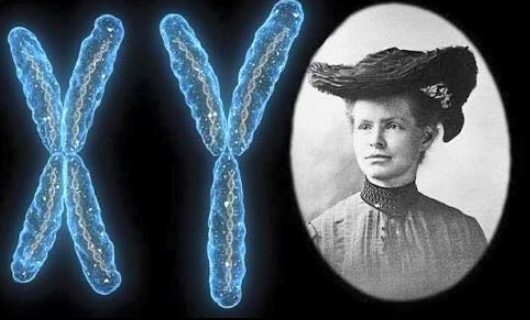 [Speaker Notes: Image source:  https://twitter.com/gwisci/status/1017520573256216576]
Essential Questions
What role do sex chromosomes play in human genetics and heredity?
How have women in history shaped science today?
Lesson Objectives
Explain how sex chromosomes affect heredity.
Determine the contributions of Nettie Stevens to science.
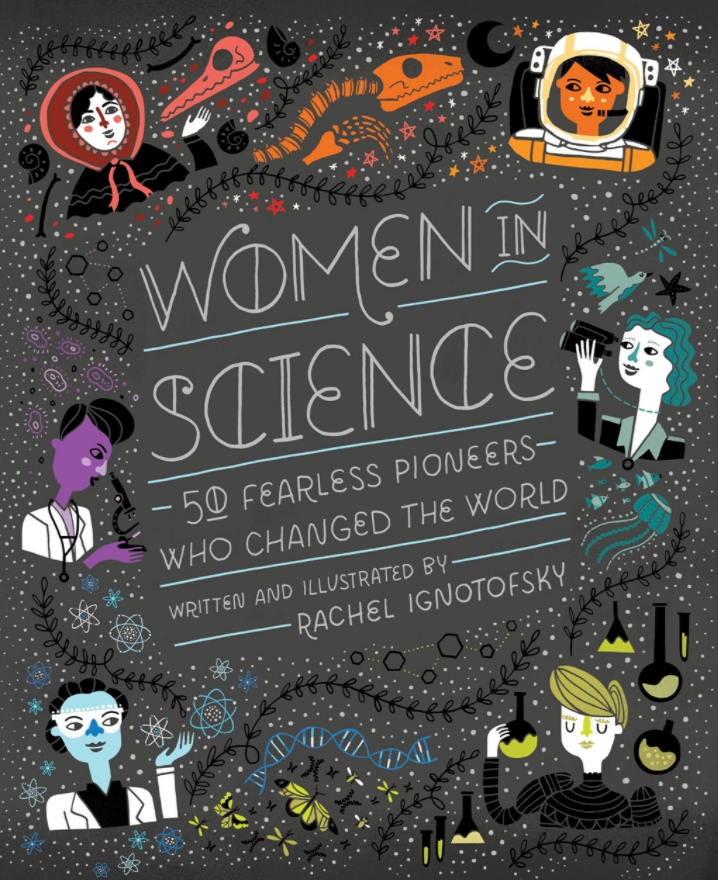 What is a Pioneer?
Can you think of any pioneers?
What makes that person a pioneer?
List the characteristics someone needs in order to be a pioneer.
[Speaker Notes: Book: Ignotofsky, R. (2016). Women in science: 50 fearless pioneers who changed the world. Berkeley, CA: Ten Speed Press.

Image source: https://www.amazon.com/Women-Science-Fearless-Pioneers-Changed/dp/1607749769/ref=sr_1_1?dchild=1&keywords=Women+in+Science%3A+50+Fearless+Pioneers+Who+Changed+the+World&qid=1621348020&sr=8-1]
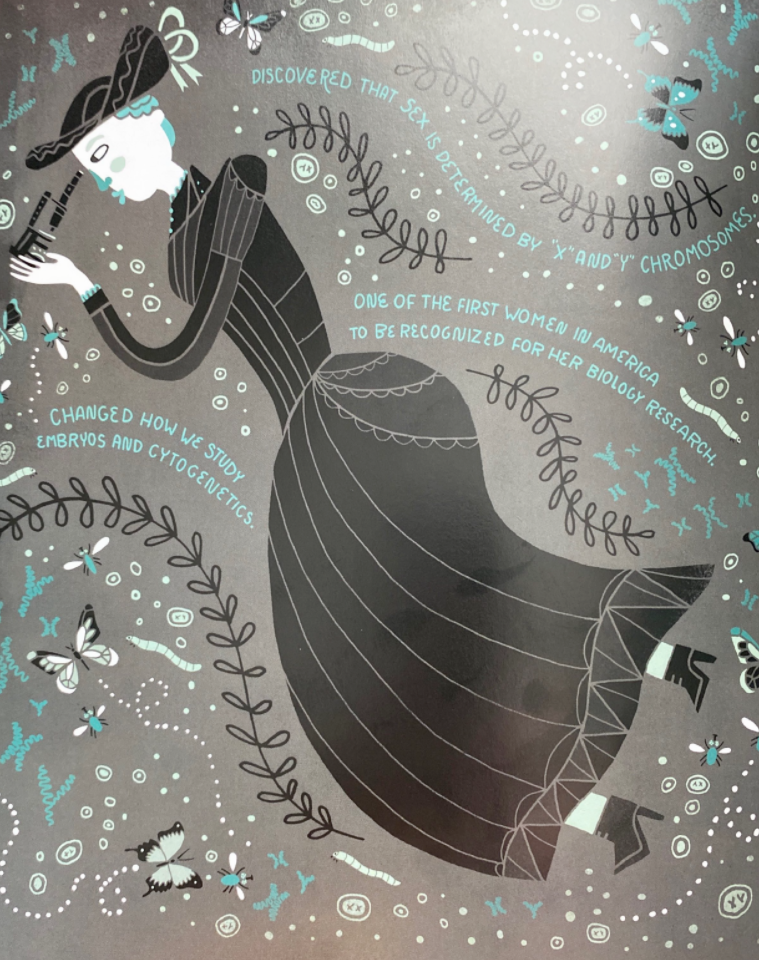 Nettie Stevens
Nettie Stevens Video
[Speaker Notes: Image source: Britannica. (2021, Jul 3). Nettie Stevens. {Digital Image]. https://www.britannica.com/biography/Nettie-Stevens

Image source: Igntofosky, R. (2016)..Women in Science: 50 Fearless Pioneers Who Changed the World. New York: Potter/TenSpeed/Harmony..

K20 Center. (2021, Nov 12). Woman crush Wednesday: Nettie Stevens. [Video]. https://www.youtube.com/watch?v=GA6BsBEMjtE]
Discovery of Sex Chromosomes
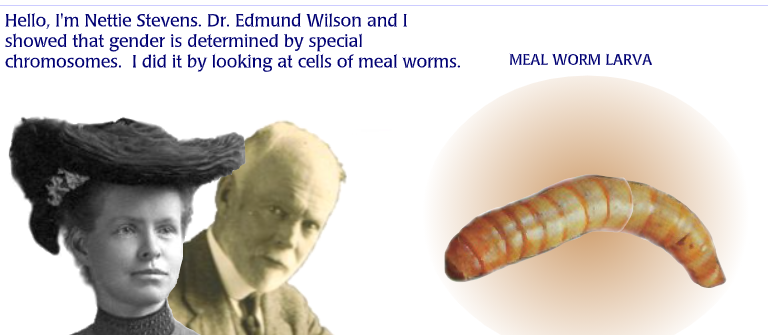 [Speaker Notes: DNA Learning Center. (2011). Specialized chromosomes determine gender. DNA Learning Center. http://www.dnaftb.org/9/animation.html]
You’re the Scientist: Find the Babies’ Genders
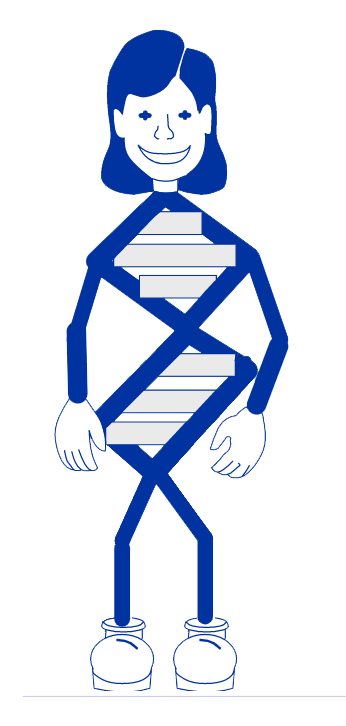 Follow the steps in this link to Test Your Genetics Knowledge
[Speaker Notes: http://www.dnaftb.org/9/problem.html]
Sex Linked Traits & Inheritance
What is a sex-linked trait? 
Traits that are influenced by genes from X chromosomes
Why do X chromosomes result in certain traits? 
X chromosomes are larger and have more genes than Y chromosomes.
How are sex-linked disorders passed on?
Males are usually affected since they inherit one       X chromosome (which may be mutated) from their mothers.
Females are the carriers, and the mutation is masked      because they have second (unmutated) X chromosome.
[Speaker Notes: Audio source:  https://www.genome.gov/genetics-glossary/Sex-Linked#:~:text=And%20in%20humans%20this%20is,and%20also%20Fragile%20X%20syndrome.]
Sex-Linked Disorders                                                                                                               in Humans
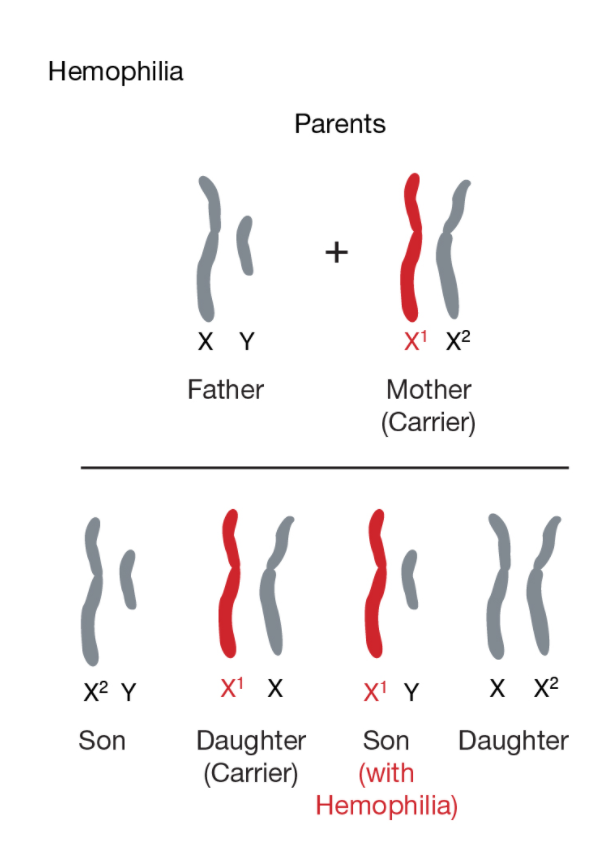 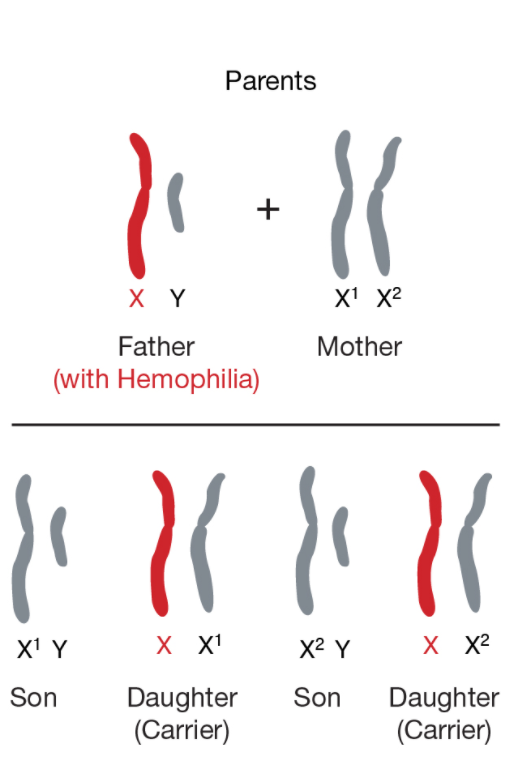 Click the button below to learn more:
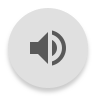 [Speaker Notes: Image and audio source:  https://www.genome.gov/genetics-glossary/Sex-Linked#:~:text=And%20in%20humans%20this%20is,and%20also%20Fragile%20X%20syndrome.]
Your Turn
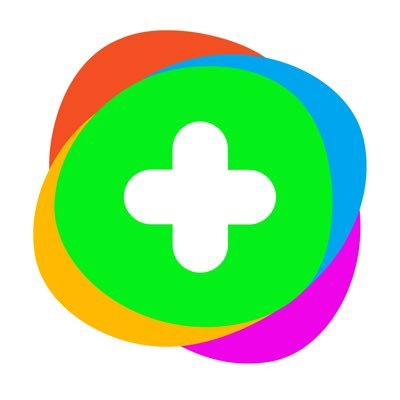 Goal: Create a Flipgrid on a human sex-linked genetic disorder.
Select a topic from the choice board on the following slide.
[Speaker Notes: Flipgrid. (2021). Downloads + Media. [image]. https://blog.flipgrid.com/downloads
K20 Center. (n.d.). Flipgrid. Tech Tools. https://learn.k20center.ou.edu/tech-tool/1075]
Choice Board
Hemophilia
Fragile X Syndrome
Turner Syndromeor Trisomy X orKlinefelter Syndrome
Red-green Color Blindness
Amelogenesis Imperfecta (AI)
Rett Syndrome
Duchenne Muscular Dystrophy
Ocular Albinism
[Speaker Notes: May be a good site to recommend to teachers to share with students.  https://rarediseases.org/ Rare disease database https://rarediseases.org/for-patients-and-families/information-resources/rare-disease-information/]
[insert Flipgrid link or QR code here]
Bell Ringer
Watch at least two of your classmates’ Flipgrid presentations.
[insert Flipgrid link or QR code here]
Help Nettie Go Viral!
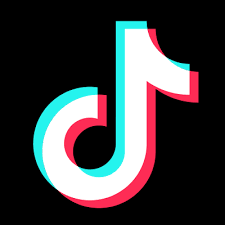 Nettie may have been overlooked back in her day, but now that you’ve seen the work she has done and the impact it has made, it’s your turn to use social media to help her 
go viral!
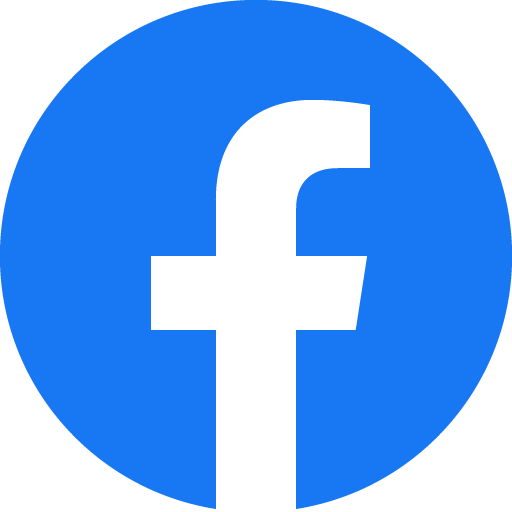 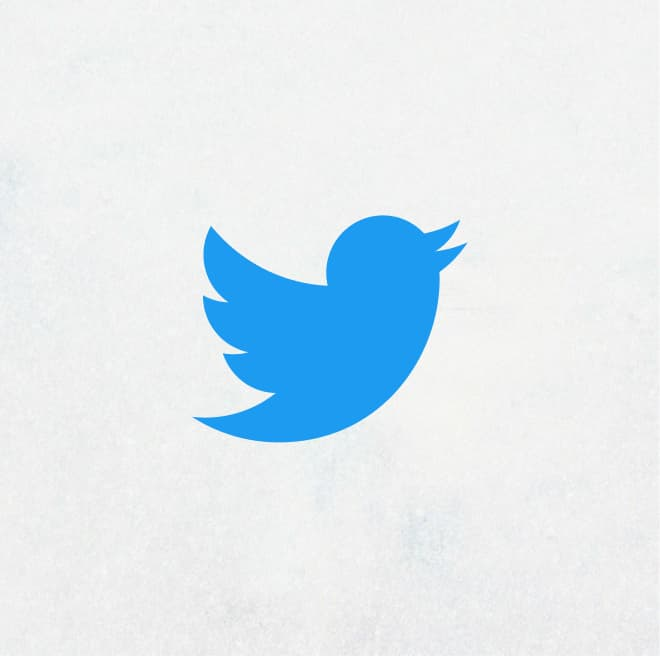 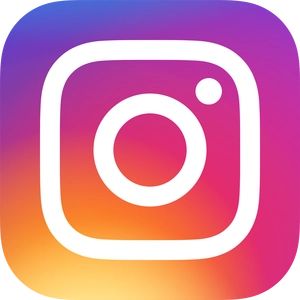 [Speaker Notes: image sources:
Facebook. (2021). Facebook brand resources: Instagram. [image] https://en.facebookbrand.com/instagram/assets/instagram?audience=instagram-landing
Facebook. (2021). Brand resources: Facebook app. [image]. https://en.facebookbrand.com/facebookapp/assets/f-logo/
TikTok. (2021). TikTok logo. [image]. https://www.tiktok.com/
Twitter. (2021). Brand toolkit. [image]. https://about.twitter.com/en/who-we-are/brand-toolkit
K20 Center. (n.d.). Flipgrid. Tech Tools. https://learn.k20center.ou.edu/tech-tool/1075]
That’s a Wrap
How did Nettie’s work help you better understandthe disorder you researched?
[Speaker Notes: K20 Center. (n.d.) Bell Ringers and Exit Tickets. Strategies. https://learn.k20center.ou.edu/strategy/125]